МУНИЦИПАЛЬНОЕ КАЗЕННОЕ ДОШКОЛЬНОЕ ОБРАЗОВАТЕЛЬНОЕ УЧРЕЖДЕНИЕ ДЕТСКИЙ САД РАДУГА ОБЩЕРАЗВИВАЮЩЕГО ВИДА С.В-КАЗАНИЩЕ БУЙНАКСКОГО РАЙОНА РЕСПУБЛИКИ ДАГЕСТАН
Дополнительные образовательные услуги  - Кружок «Вязание»
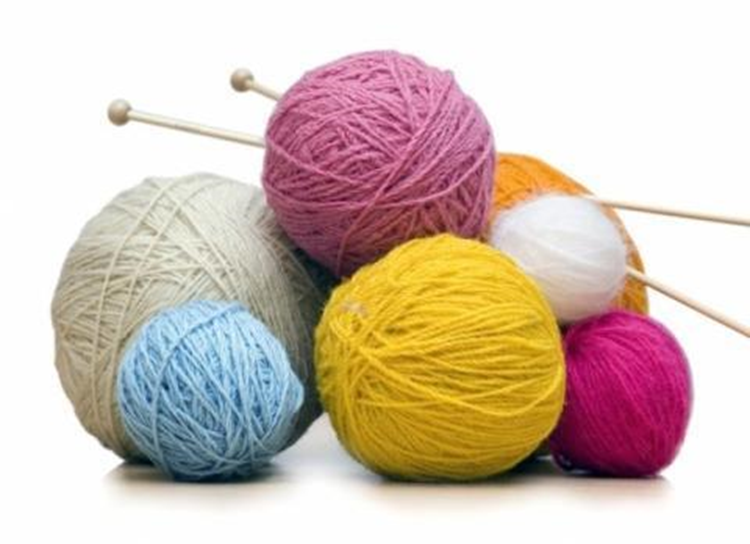 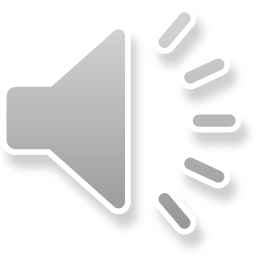 Приглашаю в мир чудес 
Где шумит высокий лес. 
В том лесу стоит дворец,
 Во дворце открыт ларец. 
В нем вещицы дорогие,
 А на взгляд, совсем простые: Спицы, ножницы, крючки, Нитки, ткани и клубки. 
А крючок такой проворный Свяжет вам сейчас салфетку И игрушки, и прихватки 
Мы откроем все таланты.
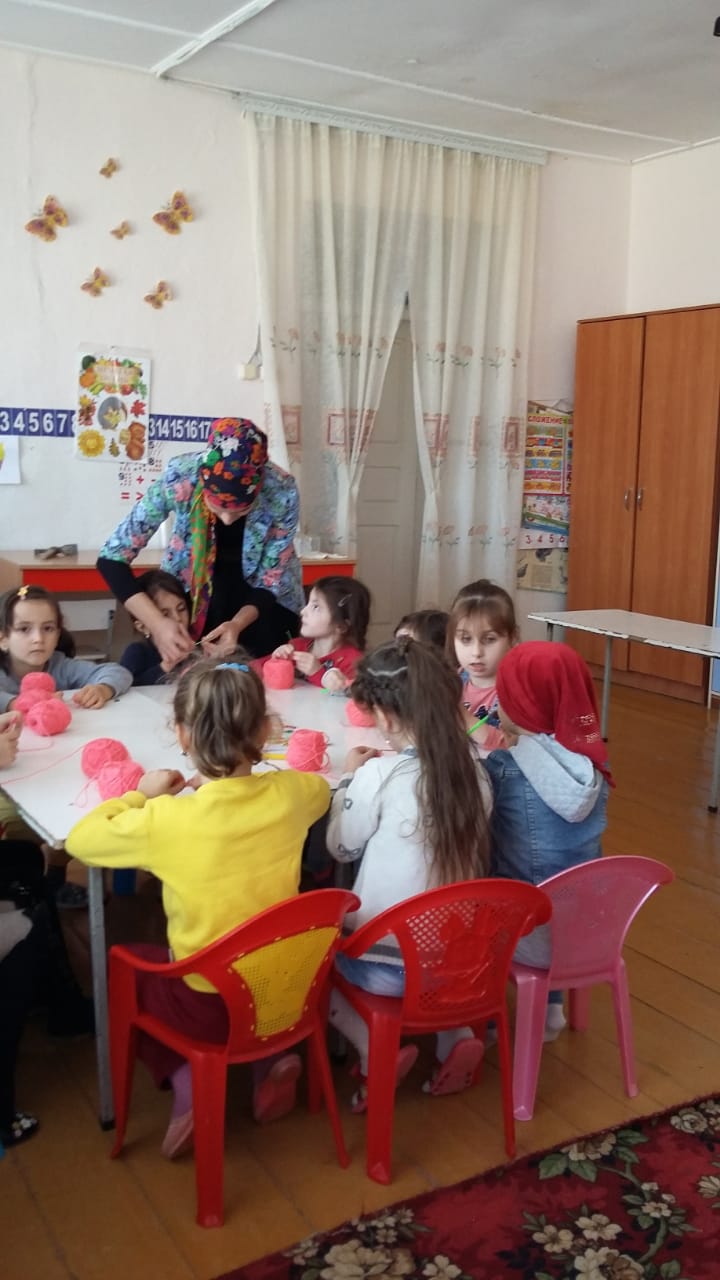 Так проходят занятия кружка
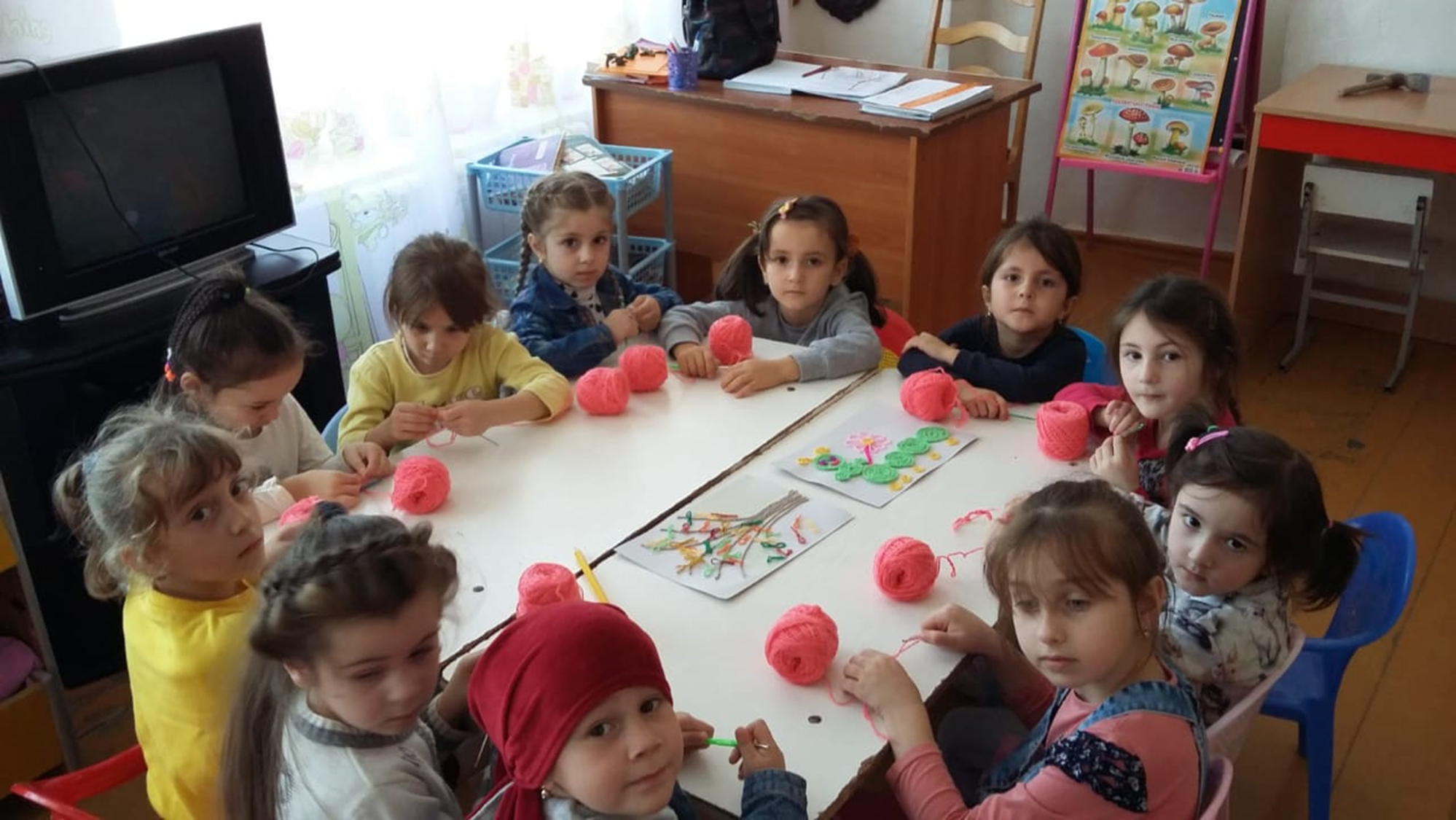 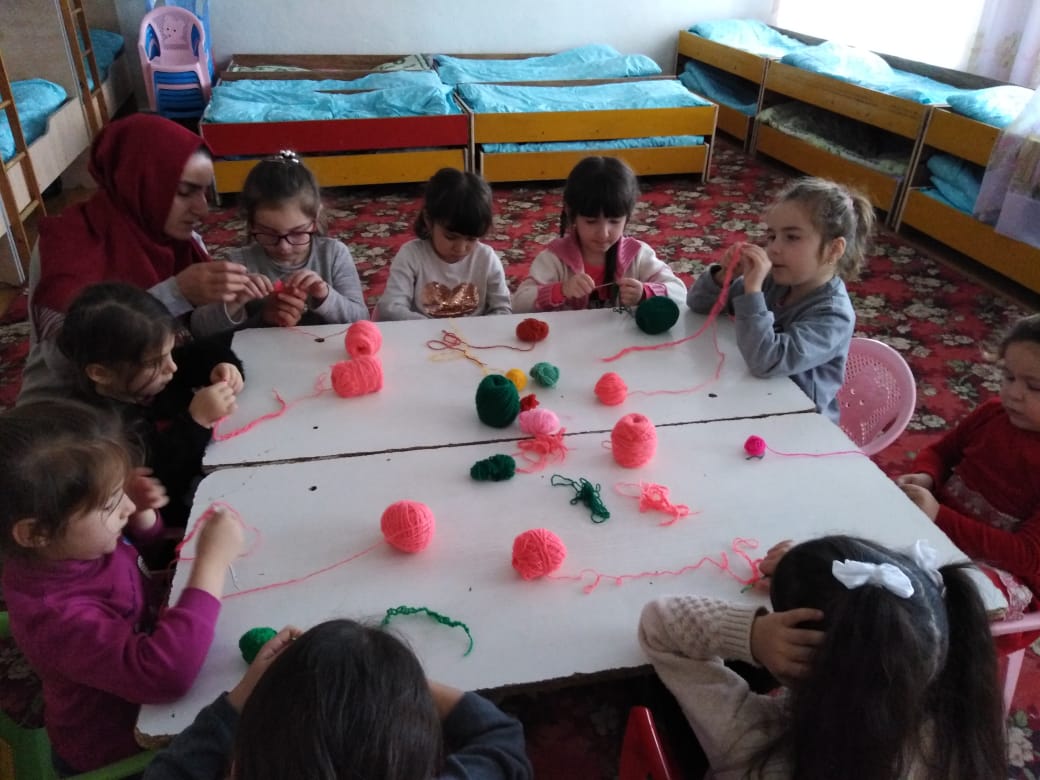 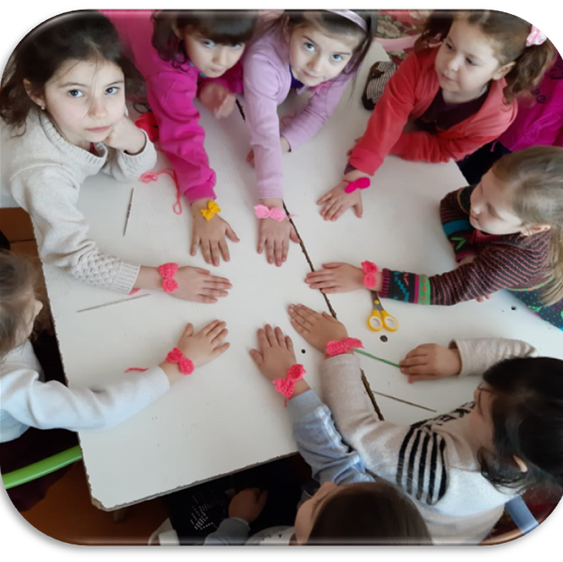 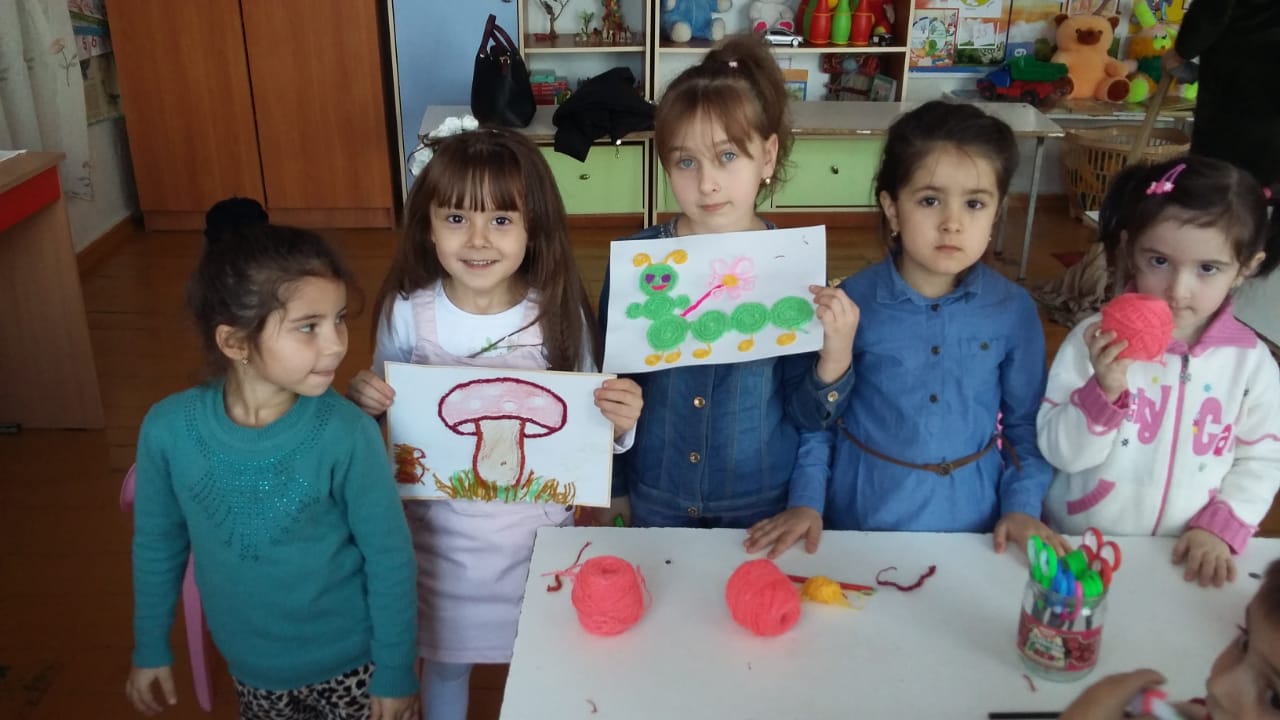 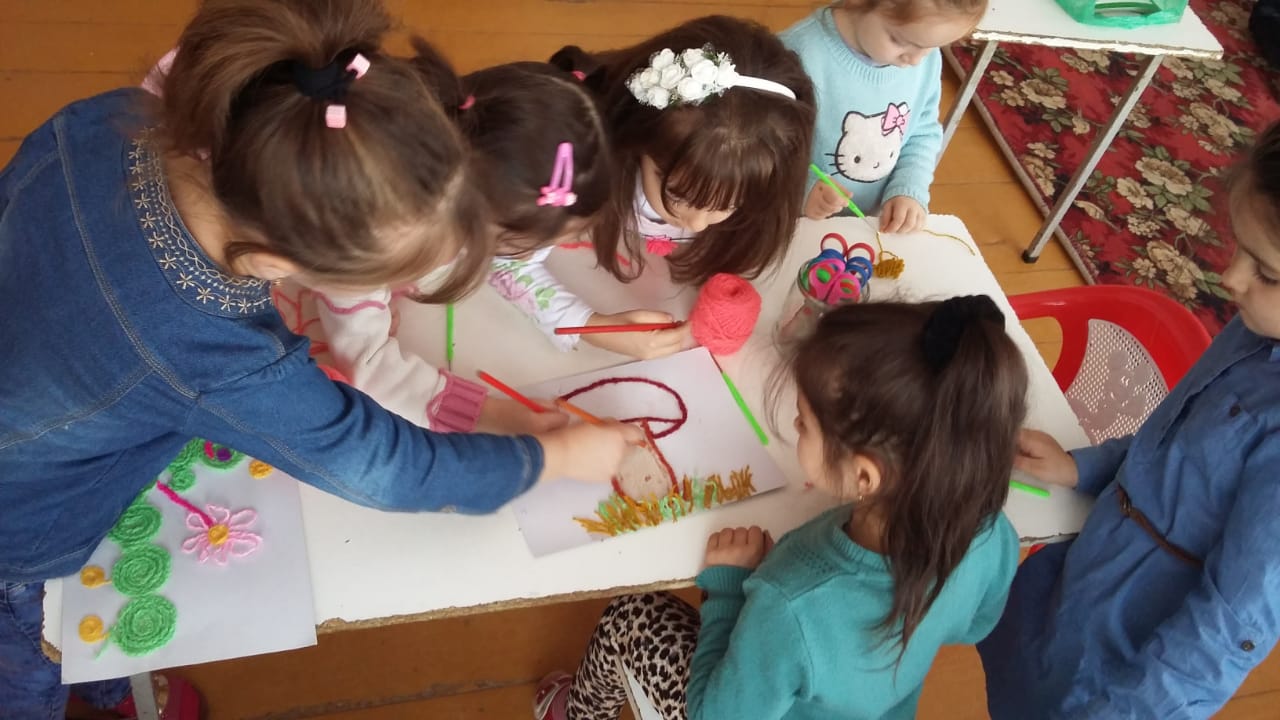 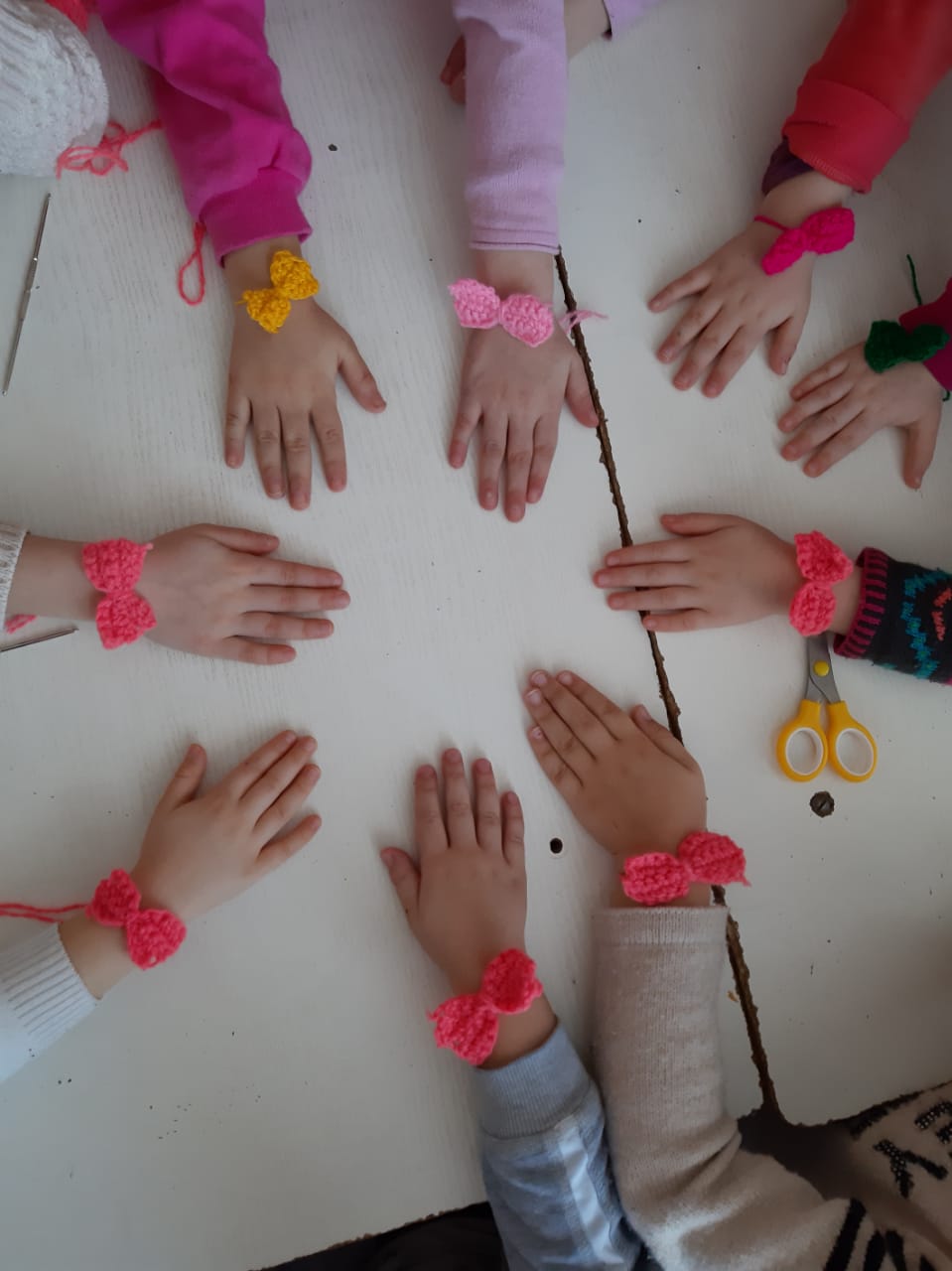 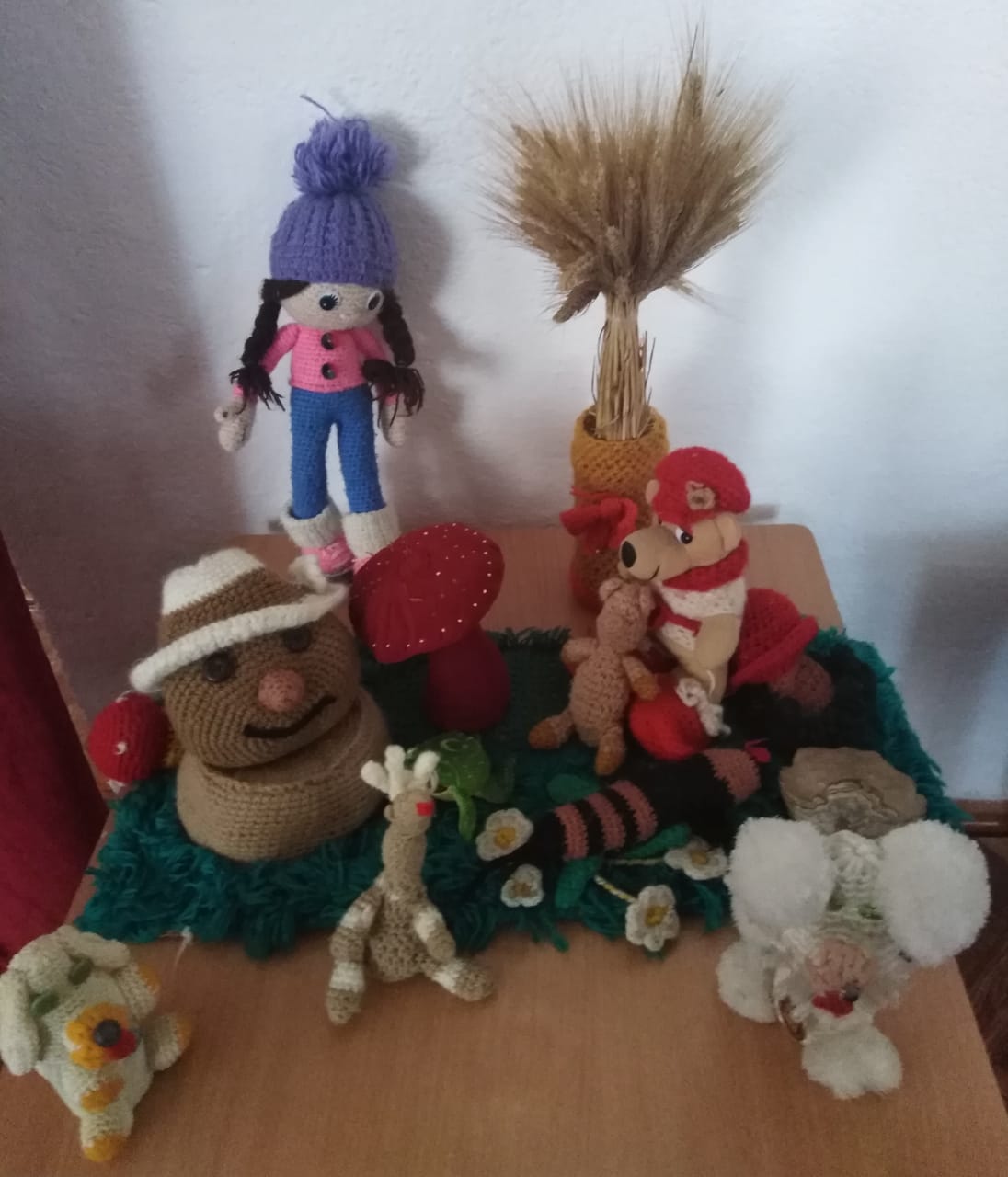 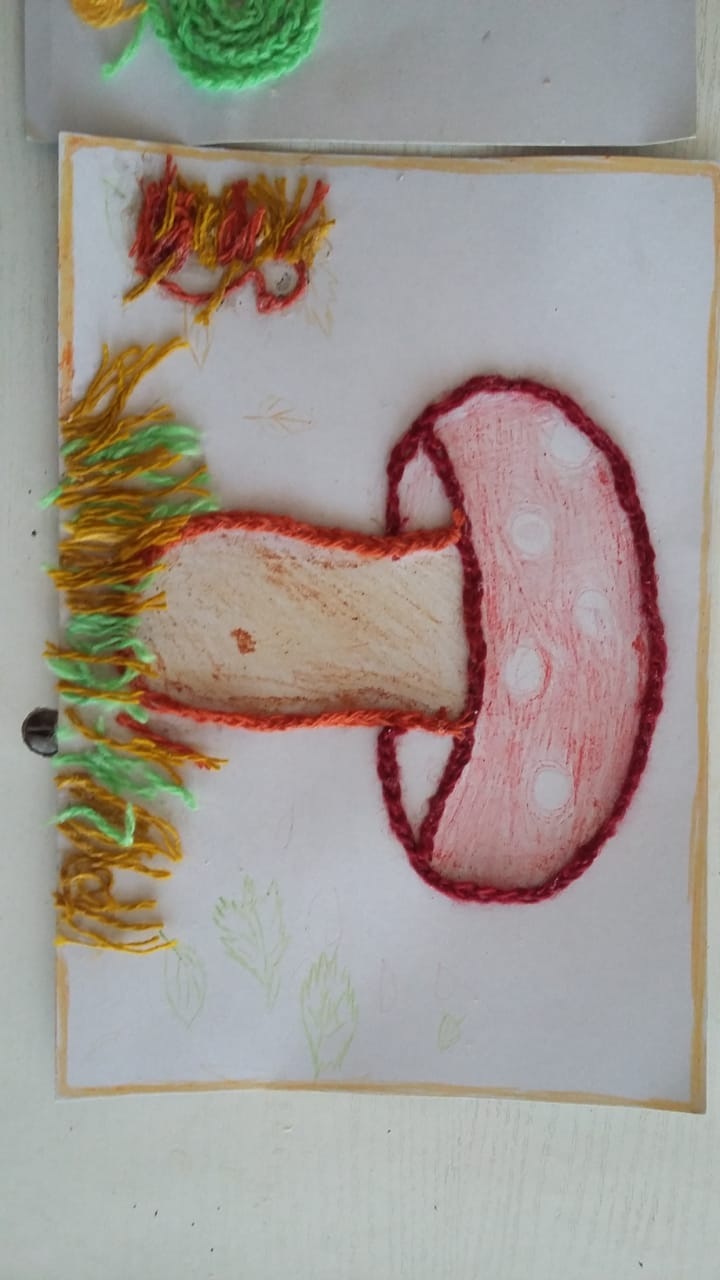 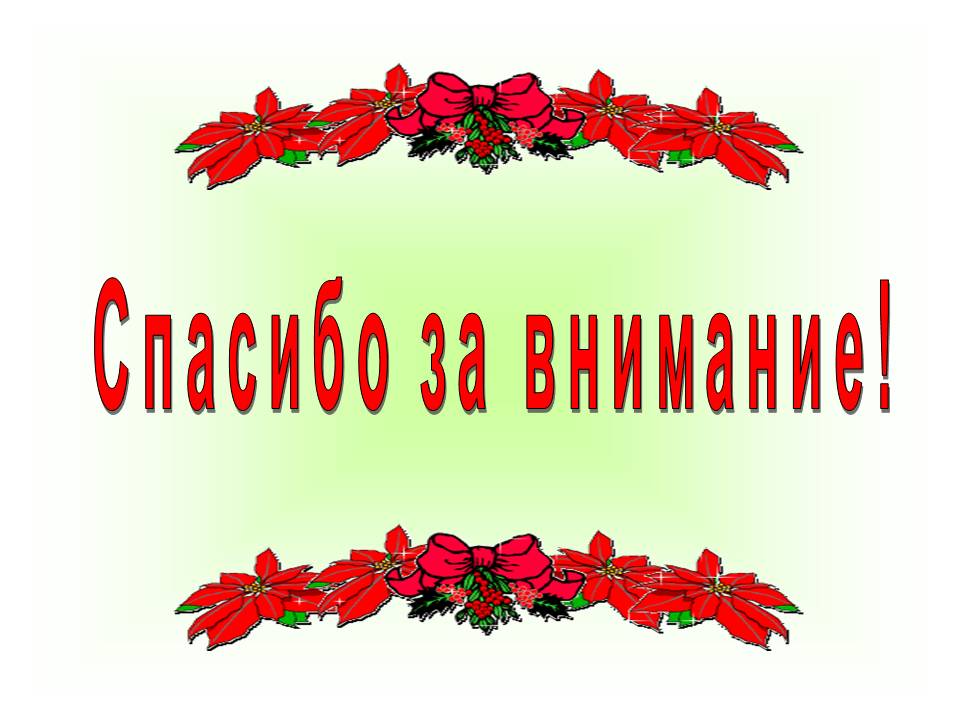